Ne pas laisser le coronavirus infecter ma relation
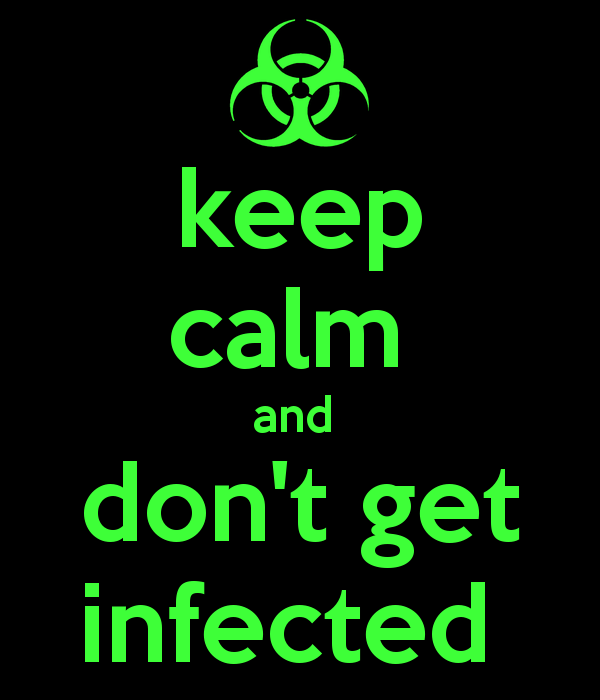 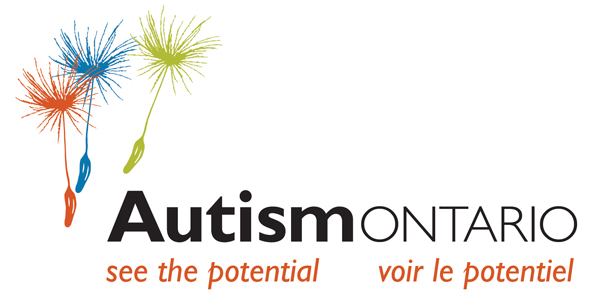 Présenté par Mark Laing, B.A.
Psychothérapeute
« Apprends à aimer la personne que tu as, pas celle que tu mérites. »


- Terry Real
- Terry Real
Qu'est-ce qu'un introverti?
Un introverti est une personne dont les intérêts sont généralement tournés vers l'intérieur, c’est-à-dire vers ses propres sentiments et pensées.

Un introverti a besoin de passer du temps seul pour recharger ses batteries, à défaut de quoi il peut devenir irritable, irascible, impatient ou renfermé sur lui-même.

Le fait de côtoyer trop de personnes peut drainer l'énergie d'un introverti.

Un introverti a souvent une très forte conscience de lui-même.

Les gens peuvent penser que tu es une personne très tranquille, et te trouver difficile d’approche.

Tu n’a pas besoin d’une foule d'amis et, en général, apprécies la solitude.
Qu'est-ce qu'un extraverti?
Un extraverti est quelqu’un dont l'attention est tournée vers les autres personnes et le monde extérieur.
Un extraverti recharge ses batteries en socialisant. S’il ne peut pas socialiser, il peut devenir agité, accaparant, impatient ou exigeant.

Tu aimes les réunions sociales.
Tu aimes les conversations.
On te décrit comme sympathique et facile d’approche.
Tu as un grand groupe d'amis.
Tu aimes aller au fond des choses quand tu discutes.
Tu n’as pas peur des nouvelles expériences.
Tu t’ennuies quand tu es seul.
Tu es un leader né.
Faits vs problèmes
Un fait, c’est quelque chose que l’on sait vrai, ou dont la véracité a été prouvée. Un fait dit la vérité.

On ne peut pas résoudre un fait.

On ne peut pas suspendre un fait parce que ça fait notre affaire.

Il est souvent dangereux d'ignorer un fait.

Un fait n'a pas besoin d'être résolu.

 Le Multidictionnaire définit ainsi ce qu’est un problème : 1. Question à résoudre. (…) 2. Difficulté qu’il faut résoudre pour obtenir un résultat. Un problème épineux, insurmontable, momentané, ponctuel, préoccupant, imprévisible. Les chercheurs se heurtent à des problèmes techniques.
Bonne et mauvaise communication
Une mauvaise communication, c’est essentiellement un débat où l’on souhaite avant tout gagner, et où personne n'écoute l’autre interlocuteur.

Dans une bonne communication, au moins un interlocuteur écoute activement, en vue d'aider la personne qui parle à se sentir entendue et comprise.

Selon John Gottman, les « Quatre cavaliers de l'apocalypse conjugale » offrent un taux de précision de 93 % dans la prédiction du divorce. Ce sont : 1) la critique; 2) l’attitude défensive; 3) le mépris; 4) s’emmurer dans le silence.
Comment avoir une conversation cruciale
Une conversation cruciale est une conversation où les enjeux sont élevés, où les opinions divergent et où les émotions sont fortes. (D’après Joseph Grenny, Al Switzler, Ron McMillan.) Voir l’ouvrage Crucial Conversations.

Face à une conversation cruciale, nous avons essentiellement trois choix : 1) l’éviter, 2) l’affronter et mal s’en tirer; 3) l’affronter et bien s’en tirer.

Pour affronter une conversation cruciale et bien s’en tirer, Grenny et al. suggèrent de procéder comme suit :

1) Commencer par le cœur (empathie et intention positive)
2) Demeurer dans le dialogue
3) Instaurer un sentiment de sécurité
4) Éviter de tomber dans le piège de l'émotion (ou de piéger l’émotion)
5) Convenir d'un objectif mutuel
6) Séparer les faits du récit
7) Convenir d'un plan d'action clair
Mark Laing
Psychothérapeute inscrit à l'Ordre des psychothérapeutes autorisés de l'Ontario.

Je pratique depuis plus de 18 ans. Domaines de pratique : problèmes relationnels, traumatismes, colère, dépendances sexuelles, troubles de l'humeur, sévices et problèmes de communication.

J'ai une formation en « havening », une méthode extraordinaire pour faire face aux traumatismes.

Je travaille aux Bayridge Counselling Centres de Burlington et Hamilton (Ont.), en plus d’offrir des services de counselling en ligne au moyen de la plateforme Zoom. Mon numéro de téléphone au bureau est le 905-319-1488, poste 1.

Vous pouvez également me trouver sur Facebook, en cherchant « Mark Laing Relationships » sur Google. Vous y trouverez une foule d'articles utiles sur les relations.